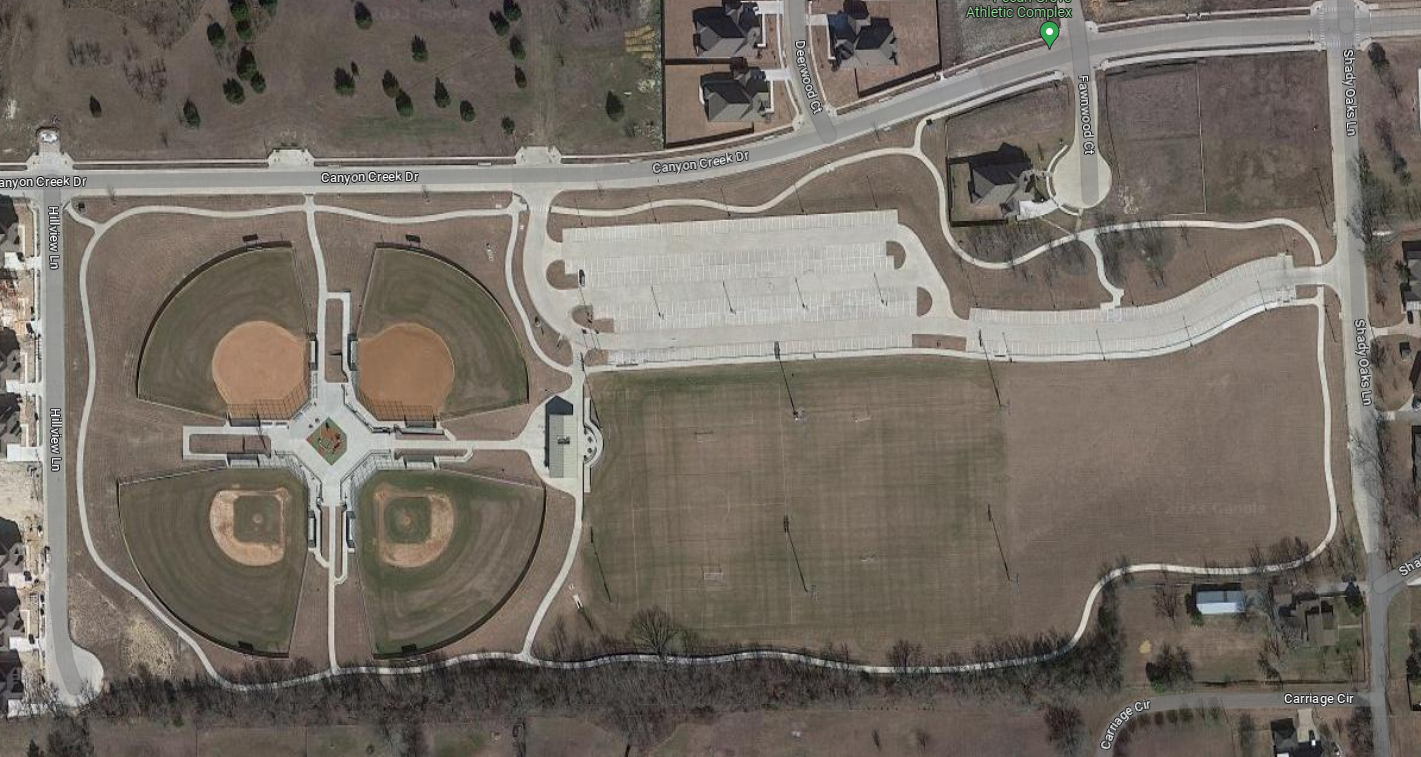 OPEN PRACTICE &
U17 PLAYING FIELD
A
B
CLUB
C
D
E
F